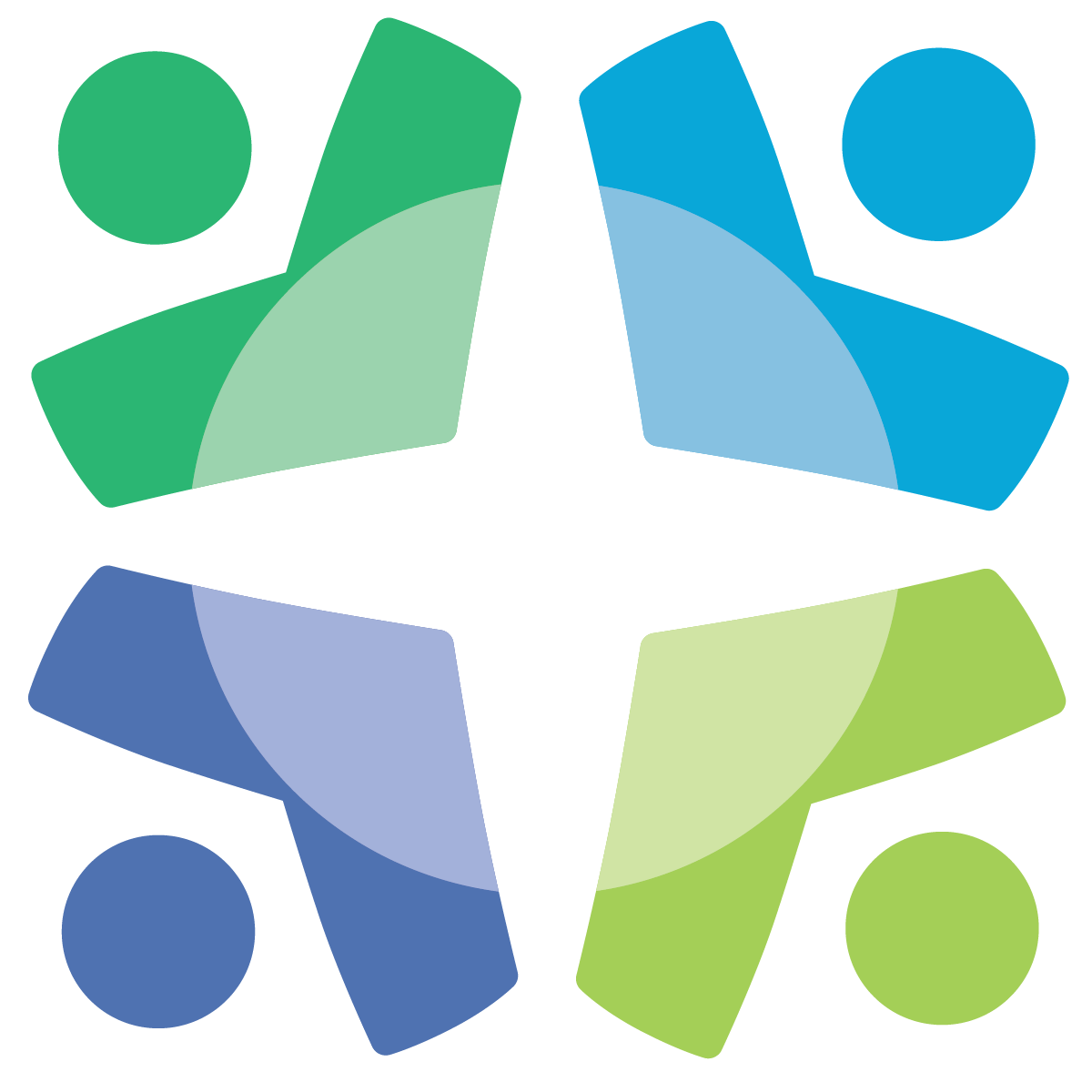 Mental Health Professional Licensing  Study
Office of Professional Regulation
sos.opr.comments@vermont.gov
https://sos.vermont.gov/opr/regulatory/regulatory-review/mental-health-licensing-study/
Agenda
Welcome
New and Refined Issues and Questions Throughout
Identifying Resources, Research, and Learning Opportunities
We're here!
11/20/23
Supervision
Barriers to supervision 
Workforce development
Accommodations 
Cross-profession supervision requirements
Supervisor qualifications
Supervision contracts (accountability and transparency) 
Private practice v. agency settings
Supervision hourly rules criteria 
Direct v. indirect service criteria
Consistency with surrounding states
Definition of supervised practice hours (what counts?)​
Documentation of supervised hours (e.g., supervisor reports)​
Communication with applicant during supervised practice​
Clarity of requirements and guidance
Ethical requirements (e.g., payment structures, multiple relationships)
Number of supervisees
Regulating the supervisor
Supervision
How can we balance access to supervision with different interests of supervisors and supervisees?​
How can regulations make supervision more accessible?  How can regulations reduce barriers to supervision?
Oversight of supervised practice
How can OPR streamline supervision requirements across all mental health professions?
What does quality supervision mean? How can additional oversight improve supervision?
How can the supervised practice regulations be revised to improve access while still protecting the public?
What are the risks we are concerned about with poor quality supervision? 
Is it possible to create more flexibility in supervision pathways to licensure?
Oversight of supervisor-supervisee relationship
Should providing supervision require training or additional CE? 
Should providing supervision be a revocable privilege, e.g., in the event of misconduct? 
Should OPR standardize supervision contracts? 
What is considered fair and equitable in supervision arrangements/contract terms?
Should OPR actively track supervision hours/relationships? 
What are the concerns around supervision business models? 
Are there employment complications for professionals-in-training as independent contractors?
Research & Resources
What resources would be helpful to answer these subgroup questions? 
What stakeholder groups should be considered and how can we include their participation?
What can Vermont learn from other states’ regulatory programs? 
What other research would you like OPR to conduct?
What other research and resources does this group have available?
Next Meeting Dates
Meetings: 2-4pm
Streamlining & Barriers – Dec. 12
Whole Group Meeting – Dec. 18
Sos.opr.comments@vermont.gov